АО «УЗАВТО МОТОРС ПАУЭРТРЕЙН»
Заседание
Наблюдательного совета №59 Приложение №4
Наблюдательный Совет №22 Приложение 1
ПРЕДВАРИТЕЛЬНОЕ ОДОБРЕНИЕ                                              БИЗНЕС-ПЛАНА/БЮДЖЕТА КОМПАНИИ НА 2021 ГОД
10 декабря 2013 годаJuergen SpendelГенеральный директор
1
Предварительное одобрение Бизнес-плана/бюджета Компании на 2021 год по НСБУ
млн. сум
2
Сравнение чистой прибыли 2020 года с ожидаемой прибылью 2021 года согласно Бизнес-плану на 2021 год
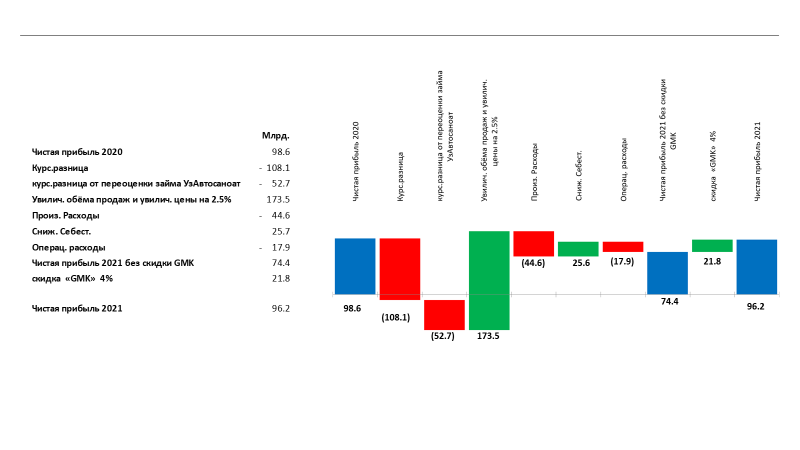 3
Цены на двигатели на 2021 год*
* Цены на двигатели указаны без учета НДС и являются предварительными. Окончательные цены будут установлены после проведения переговоров с АО «Узавто Моторс» в установленном порядке.
4
Отчет о денежных потоках на 2021 год по НСБУ
млрд. сум
5
Снижения себестоимости по АО "UzAuto Motors Powertrain" на 2021 год
6
Прогноз реализации на внешних рынках сбыта по АО "UzAuto Motors Powertrain" на 2020 год
7
Капитальные затраты на 2021 год
8
Капитальные затраты на 2021 год (продолжение)
9
Анализ динамики изменения основных финансово-экономических показателей по АО "UzAuto Motors Powertrain"
млн.сум
10
Основные производственные показатели АО "UzAuto Motors Powertrain" на 2021 год
млрд. сум
11
План локализации  по АО "UzAuto Motors Powertrain" на 2021 год
12
Бизнес-план/бюджет Компании на 2020 год  по МСФО
13
Бизнес-план/бюджет Компании на 2020 - 2021 года по МСФО
Основные допущения при составлении Бизнес Плана на 2021 год
Аssumptions
Объем продаж двигателей внутреннего сгорания в количестве 228 тыс. шт.
Средний курс доллара США за 2021 год 10,984.83 сум.
При планировании материальной стоимости двигателей расходы на материалы были рассчитаны исходя из 4 квартала 2020 года 1,198.95 KRW за один Доллар США.
(Shut down)Плановая остановка производства период Январь и Июль 2021 года.
Повышение цен на двигатели в среднем за 2021 год на 2.5%.
Ставка НПЮЛ (налога на прибыль юридических лиц) за 2021 год 15%.
14
Динамика цен двигателей с 2017 по 2021г.
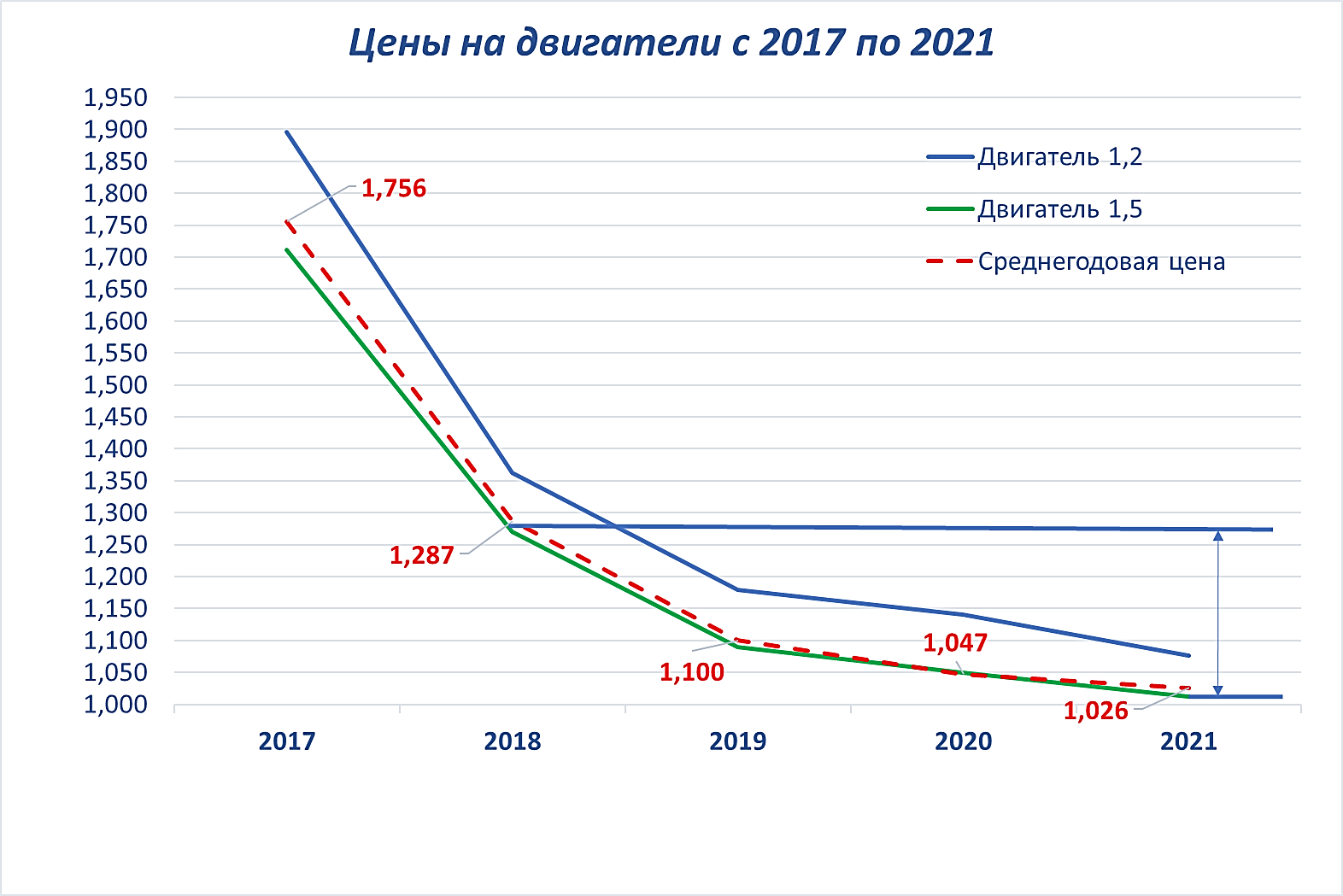 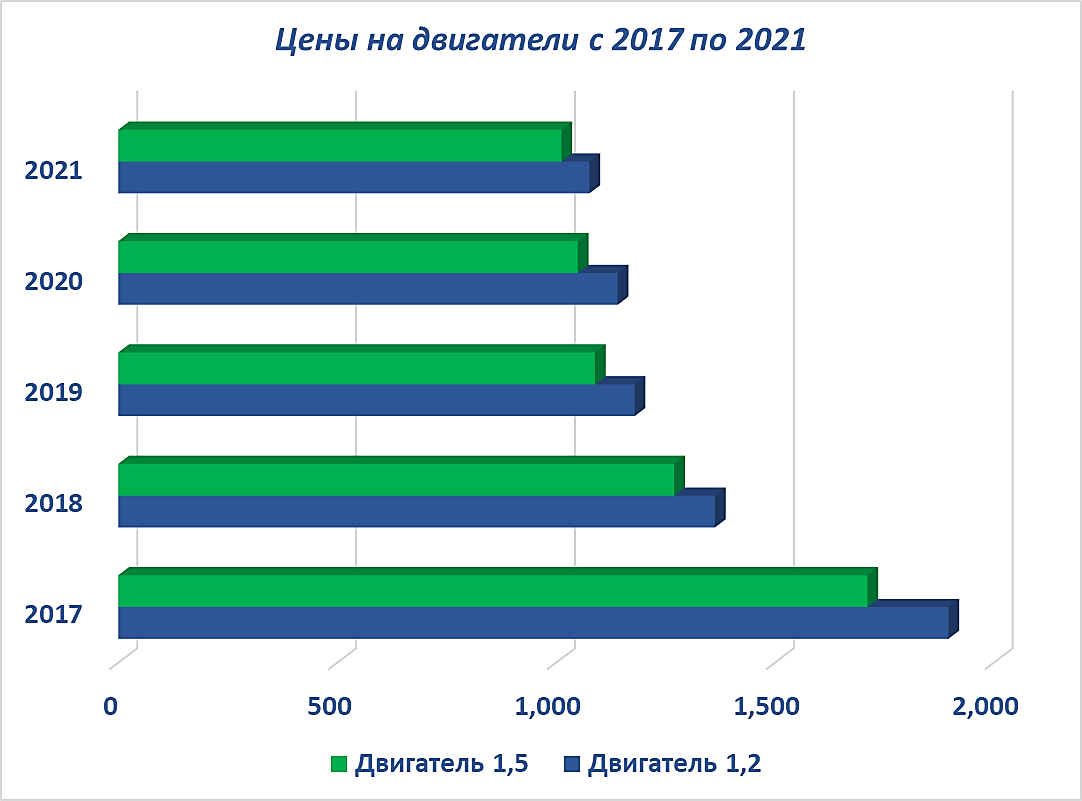 $ 261
Ожидается экономия у АО «UzАuto Motors»  в размере $4.4 млн. долл. США при сравнении цен двигателей 2020г. и цен бизнес плана на 2021г.
млн. долл.
15
Ключевые показатели эффективности (KPI) на 2021 год
16
Ключевые показатели эффективности (KPI) на 2021 год
17